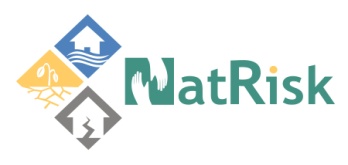 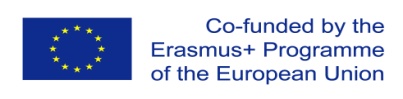 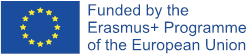 Development of master curricula for natural disasters risk management in Western Balkan countries
Monitoring Visit to NatRisk 
Project
Radoslav Ivanis
University of Banja Luka
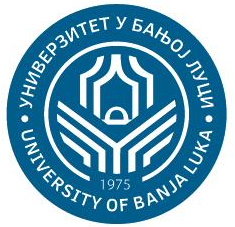 NEO BiH Monitoring Visit / Sarajevo, BiH, 15 September 2017
Project number:  573806-EPP-1-2016-1-RS-EPPKA2-CBHE-JP
 
"This project has been funded with support from the European Commission. This publication reflects the views only of the author, and the Commission cannot be held responsible for any use which may be made of the information contained therein"
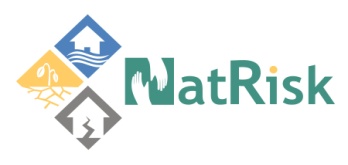 Development of master curricula for natural disasters risk management in Western Balkan countries
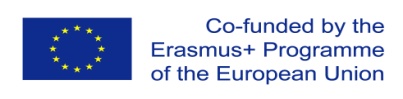 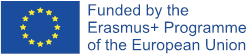 The UNIBL‘s Project Team
The Project is realized at the University of Banja Luka –Faculty of Security Science (FBN).

The project team counts: Predrag Ceranic – dean, PhD; Darko Paspalj - vice dean, PhD; Mile Sikman – chief of Police Academy, PhD; Dusko Vejnovic, PhD; Radoslav Ivanis, administrative staff; Jelena Rozic administrative staff (will be included at SMB).

The project team communicates and coordinates activities at meetings and through e-mails and through written correspondence.
Example: Team meeting (Attachment 1). Correspondence to Rectory (Attachment 2).
2
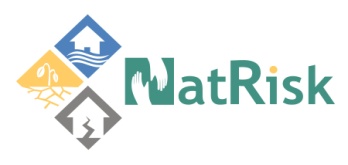 Development of master curricula for natural disasters risk management in Western Balkan countries
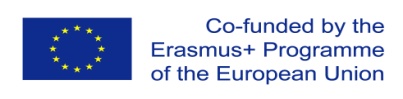 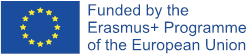 What UNIBL have done so far:
WP 1 (Analysis of natural disasters needed to be managed in Western Balkan region), – The Report on natural disasters in Republic Srpska (Attachment 3). Outcome: A 1.1 Report on natural disasters in WB (Attachment  4).


WP 6 (Dissemination) - for better visibility of the project, a banner was placed on the FBN’s official website, linking to the official NatRisk website. Link: http://fbn.unibl.org/natrisk-medjunarodni-projekat%E2%80%8B/

WP 6 (Dissemination) Information on conference (15.09.2017) is placed on FBN’s official website (Link 1) and the website of Police Academy (Link 2). 
Link 1: http://fbn.unibl.org/2017/09/17/predstavljen-projekat-upravljanje-rizikom-od-prirodnih-katastrofa/
Link 2: http://education.muprs.org/u-upravi-odrzan-okrugli-sto-   upravljanje-rizikom-od-prirodnih-katastrofa/
3
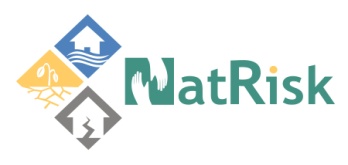 Development of master curricula for natural disasters risk management in Western Balkan countries
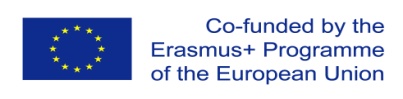 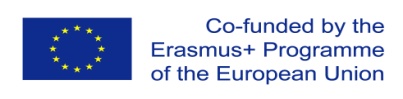 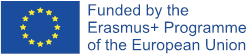 What UNIBL have done so far:
WP 3 (Development of trainings for citizens and public sector). Outcome A 3.1 (Survey of citizens’ and public sector awareness) – Team distributed the questionnaires, collected the filled out questionnaires and delivered them to UNI. 
WP 3 (Development of trainings for citizens and public sector). Team made a statistical analysis of collected data (Attachment 5)  and  presented it at the Training for public sector on FBN 15/9/2017.
	Outcome: Survey conducted (600 people). 
	300 citizens from public sector (target group).
	•Ministry of interior of Republic Srpska
	•Fire services
	•Civil protection
	Towns: Doboj, Banja Luka, Prijedor, Bijeljina, Trebinje
	Over 58000 units of data were processed and entered in Excel for further 	analysis and conclusions. 

WP 3 (Development of trainings for citizens and public sector) – Training for public sector and presentation of the Project was held at FBN on 15/9/2017. Presentation agenda (Attachment 6).
4
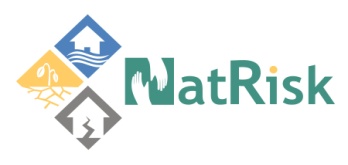 Development of master curricula for natural disasters risk management in Western Balkan countries
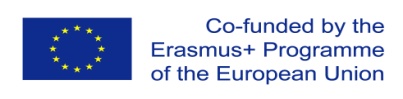 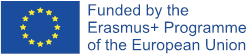 What UNIBL have done so far:
Partnership Agreement signed (Attachment 7) (September 2017 due to change of legal status of VSUP to FBN and request from Rectory for co-financing the project (Attachment 2).

WP 2 (Defined aims, specific competencies and learning outcomes of master curriculum) - Master curricula was made. (Attachment 8) 

WP 2  (Defined courses content and syllaby). The curricula, the book of teachers, the book of subjects, the table of competencies, aims-competencies-QA, Catalogue of courses). (Attachment  9, 10, 11, 12, 13)

WP 8 Day-to-day communication and consultations with NatRisk project coordinator – University of Niš (UNI).
5
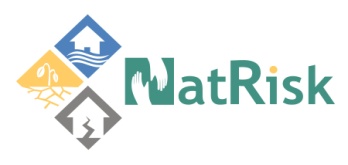 Development of master curricula for natural disasters risk management in Western Balkan countries
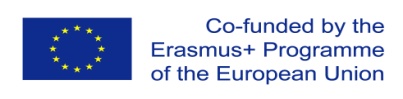 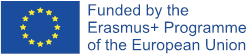 What UNIBL have done so far:
WP 8 Regular submission of quarterly reports to the coordinator, UNI (Work Progress Report 1 and Work Progress Report 2 ). (Attachment 14). 

Participation on regular meetings in Budapest (professor Ceranic and professor Sikman - Attachment 15) and training in Greece, Crete (Radoslav Ivanis Attachment  16).
6
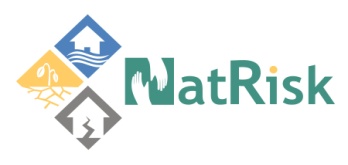 Development of master curricula for natural disasters risk management in Western Balkan countries
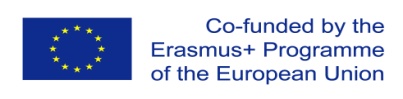 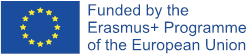 What we plan to do next:
Sent to Steering comity of UNIBL request for joint public procurement with Sarajevo University and appoint representatives for procurement.

Purchase equipment, software and books in three separated LOTs, install the equipment and software, name the person in charge for every piece of equipment, deadline December 2017 

Appoint teachers, staff that will participate in the teaching and staff trainings aimed at educating WB teachers about innovative teaching methods, as well as improving their professional, pedagogical and methodological knowledge, which will be organized in EU partner institutions (September 2017 – UNIME, Italy, November 2017 – BOKU, Austria).
7
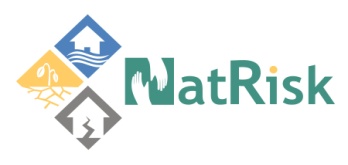 Development of master curricula for natural disasters risk management in Western Balkan countries
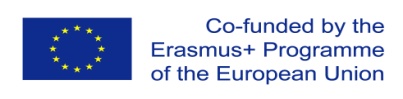 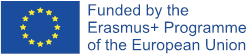 What we plan to do next:
Increase the project’s visibility and its final outcome – Master curriculum on natural disasters risk management – through the FBN’s and UNIBL’s official websites, FB page, advertise master program to local papers, make T-shirts for sport competitions with NatRisk logo.

Make presentation of Master program and mobility to the students of UNIBL.

Sign inter-institutional agreement with Obuda University, KPA, UNIME.
8
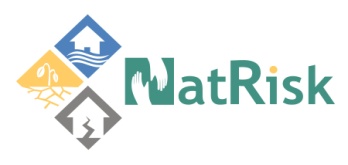 Development of master curricula for natural disasters risk management in Western Balkan countries
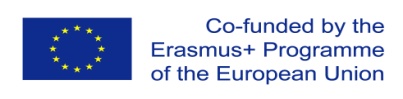 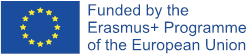 Thank youfor your attention!
9